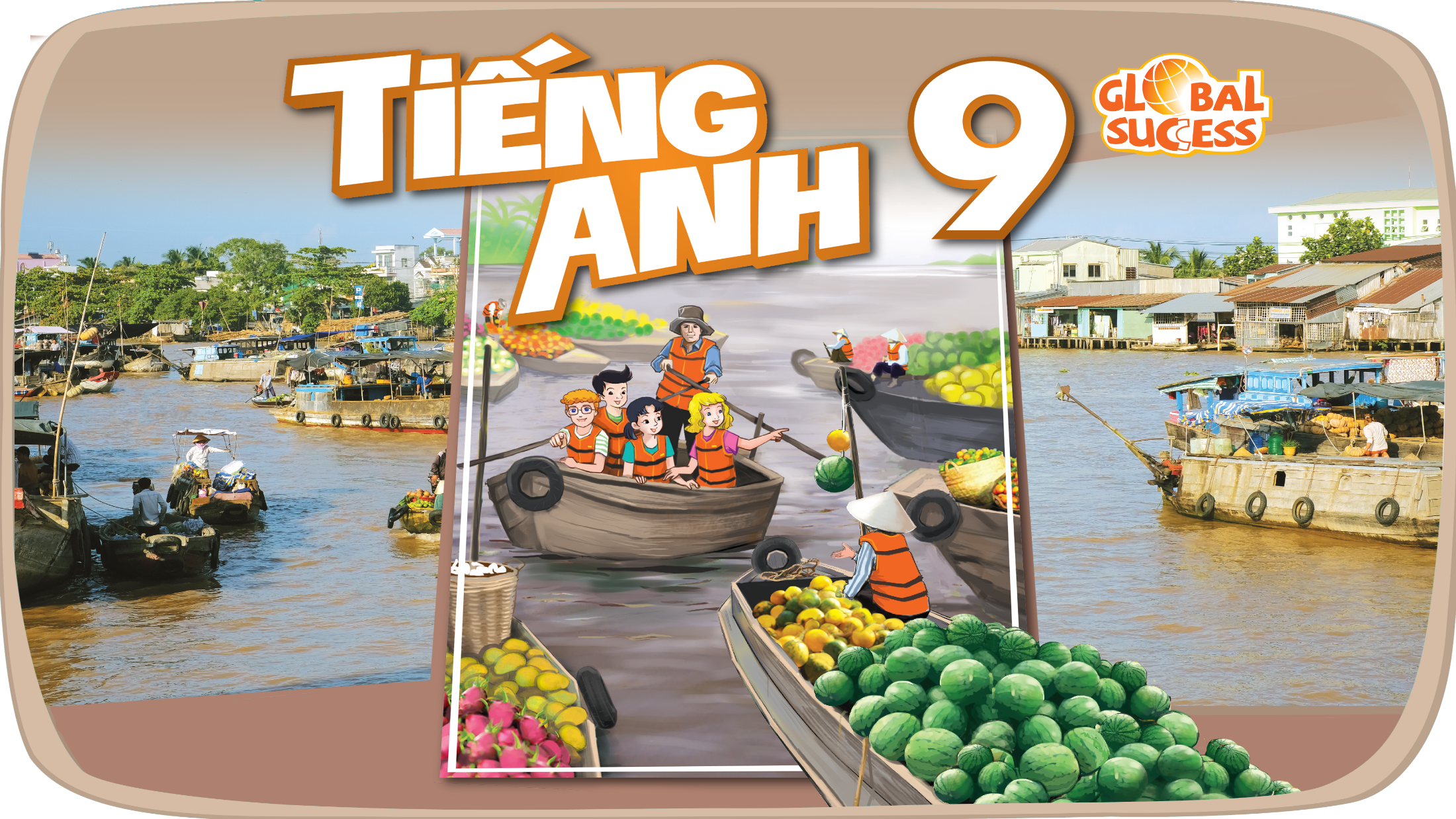 HEALTHY LIVING FOR TEENS
3
Unit
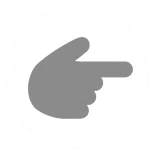 LESSON 6: SKILLS 2
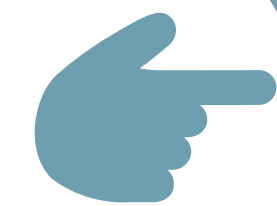 1
UNSCRAMBLE
Play in 2 teams.
Write unscrambled words in notebooks.
Raise hand and say out “FINISH”.
LET’S PLAY!
UNSCRAMBLE THE WORD
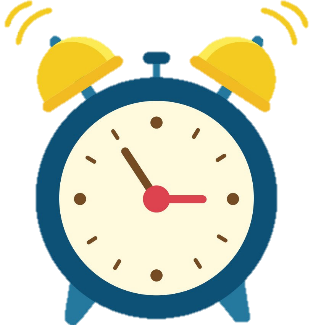 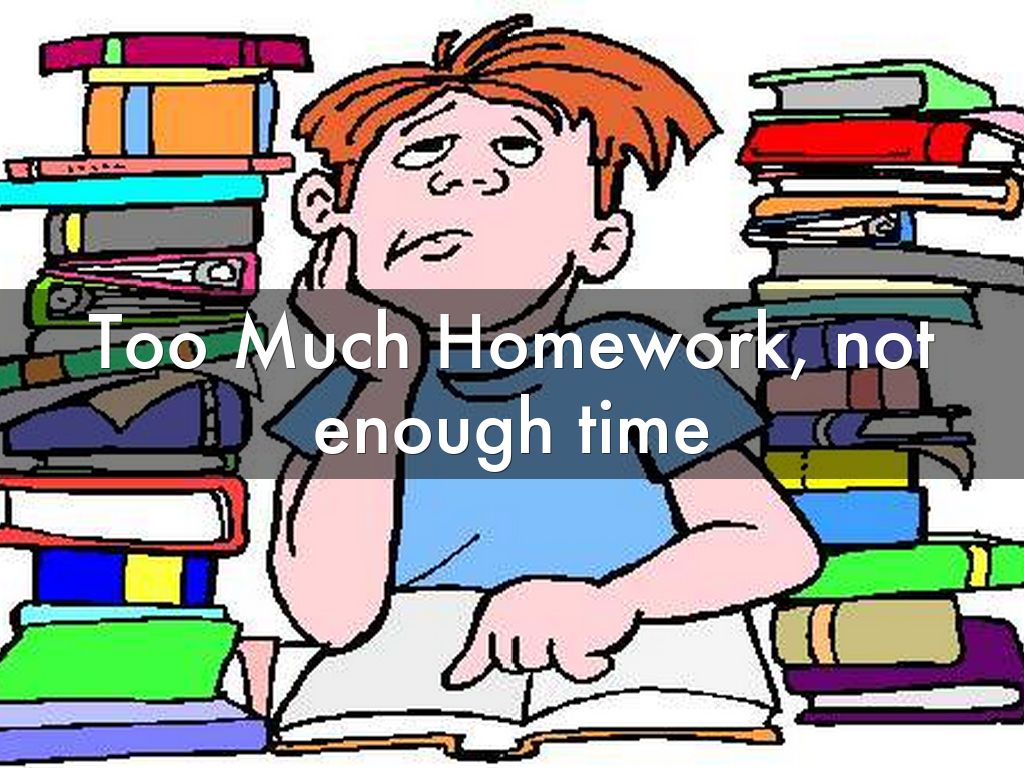 COWKROSHOL
SCHOOLWORK
UNSCRAMBLE THE WORD
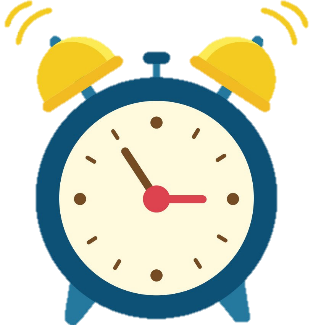 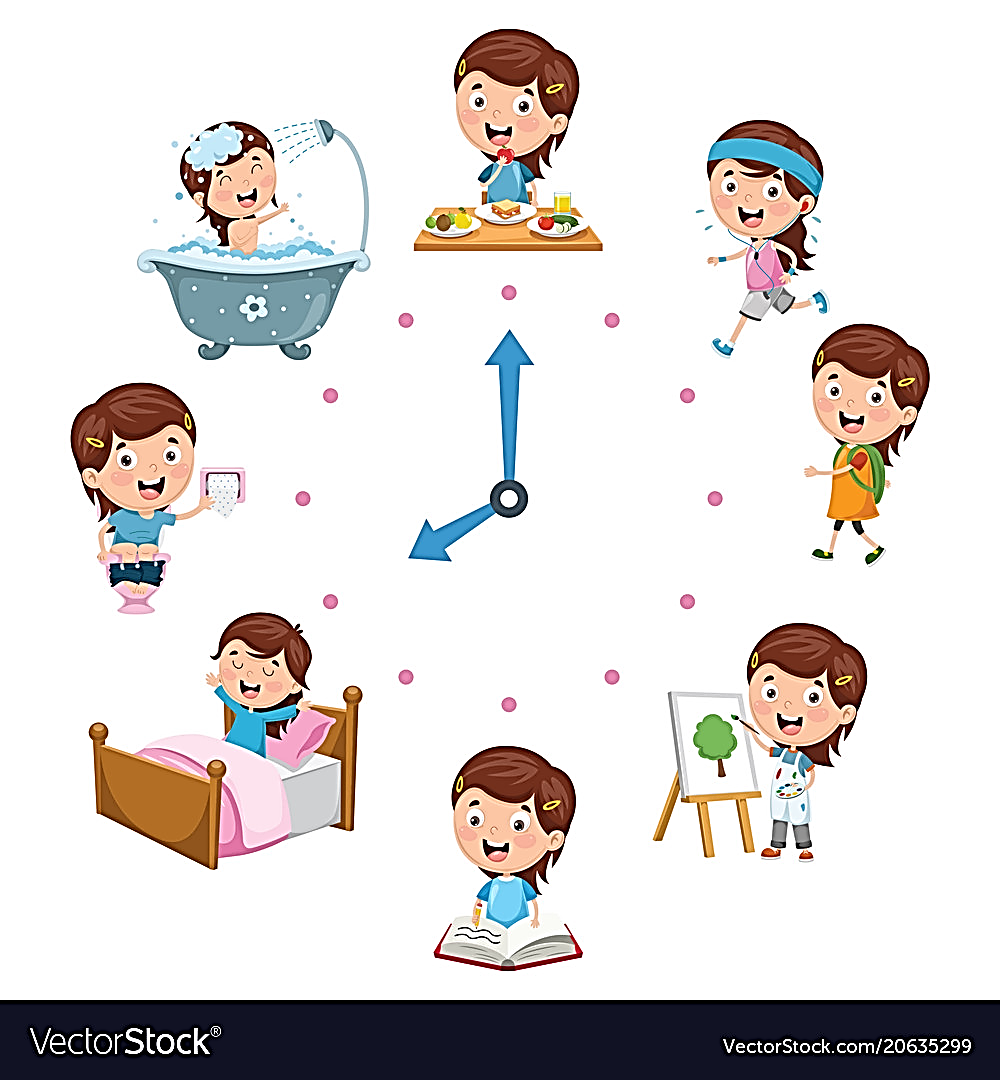 RTNUOIE
ROUTINE
UNSCRAMBLE THE WORD
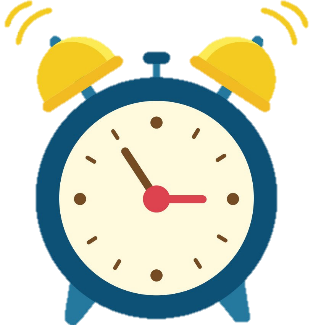 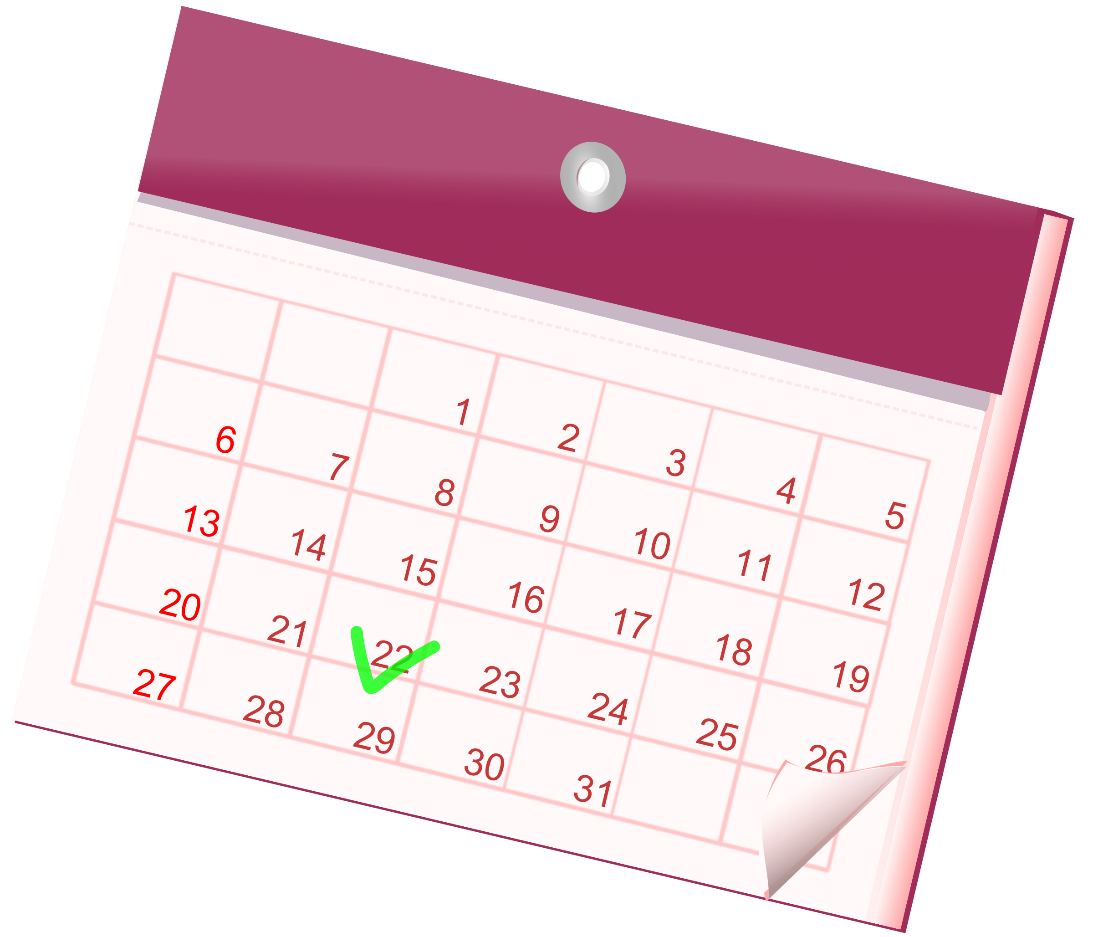 LCEADANR
CALENDAR
UNSCRAMBLE THE WORD
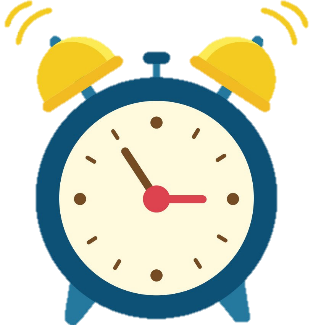 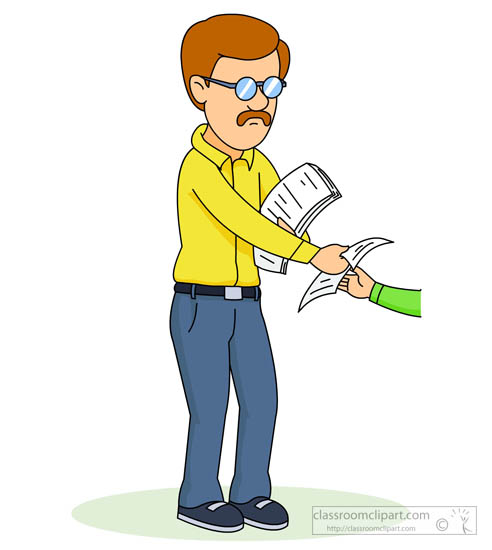 UIMBTS
SUBMIT
UNSCRAMBLE THE WORD
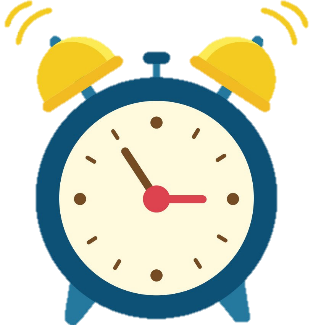 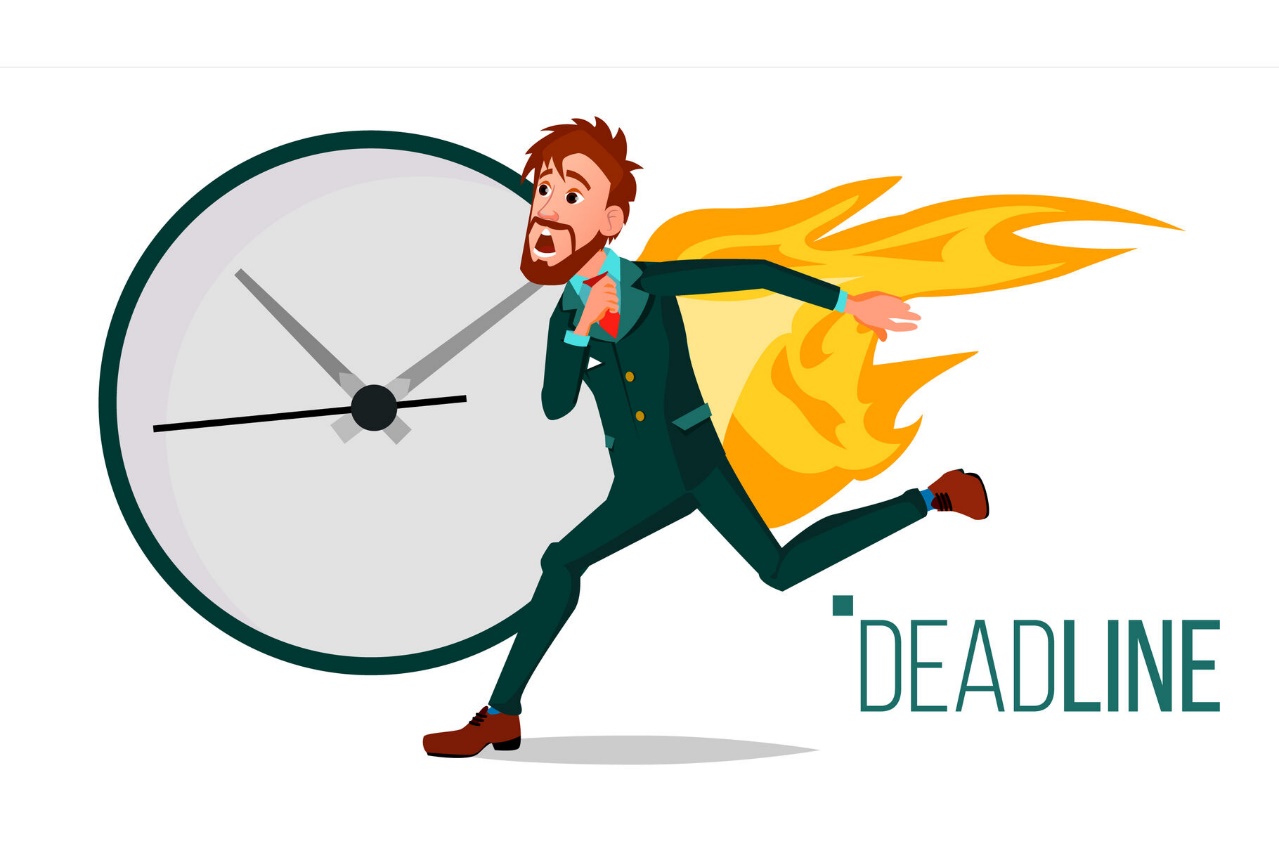 EIALNEDD
DEADLINE
UNSCRAMBLE THE WORD
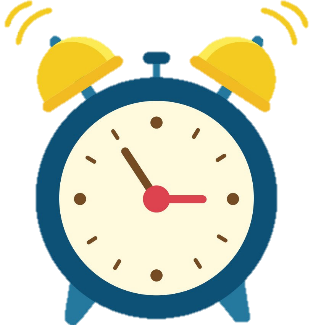 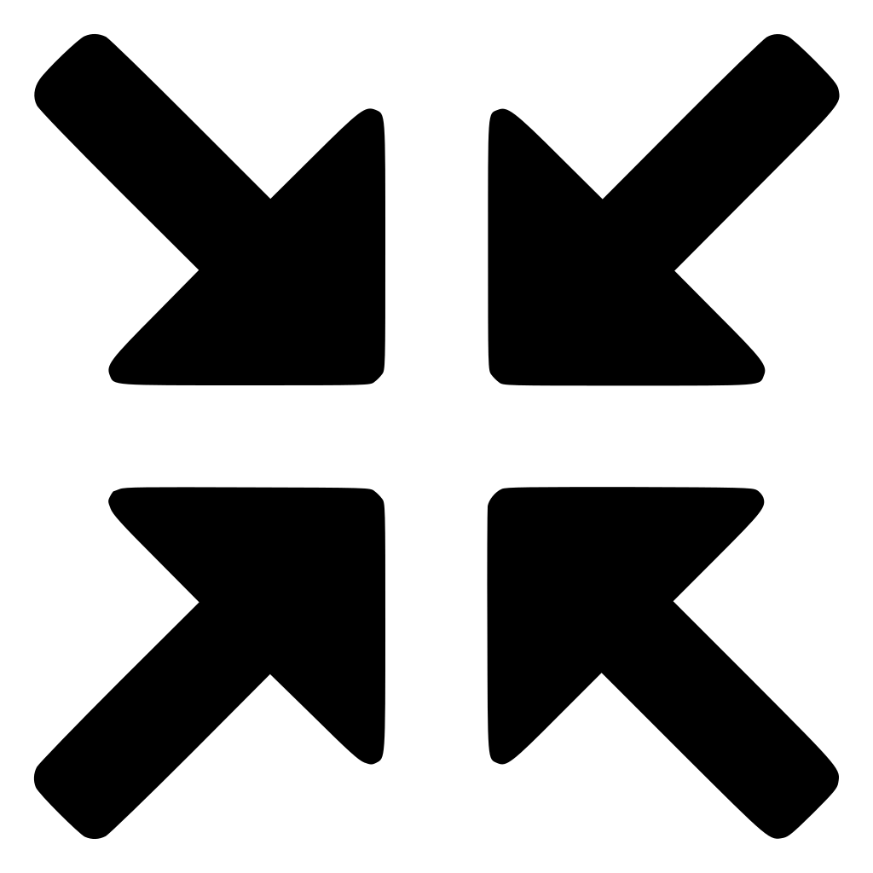 MIMZIINE
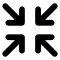 MINIMIZE
UNSCRAMBLED WORDS
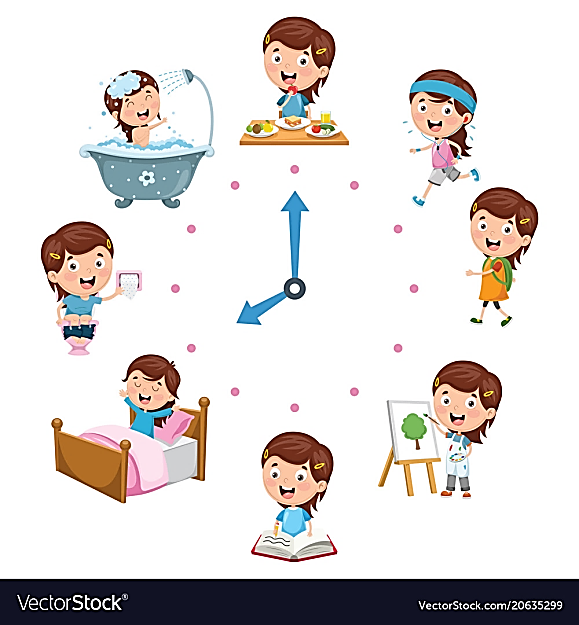 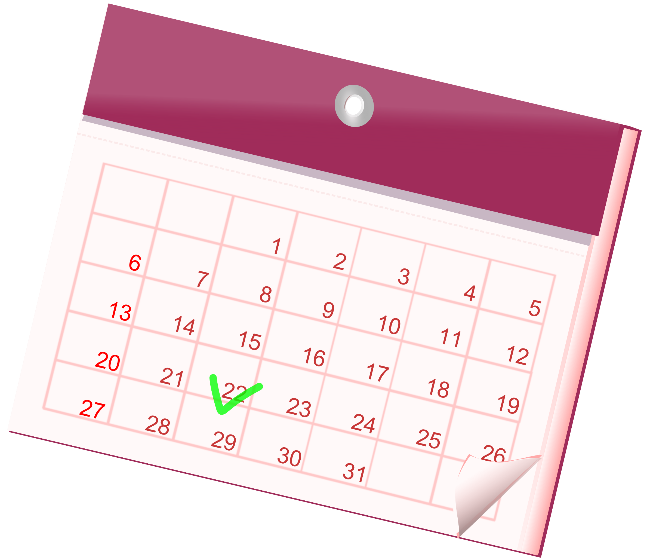 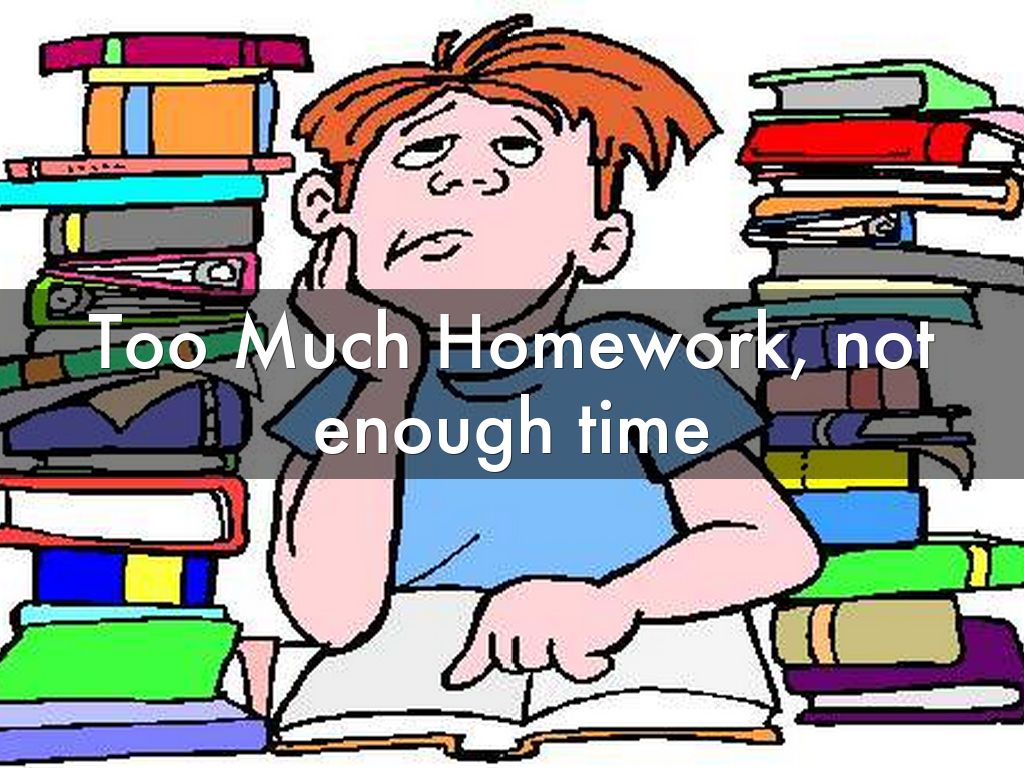 SCHOOLWORK
CALENDAR
ROUTINE
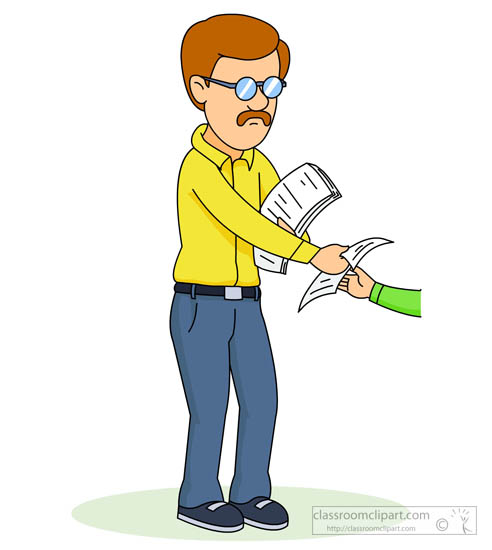 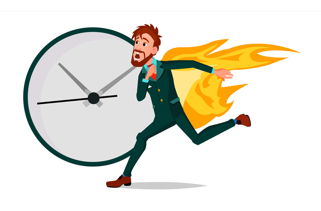 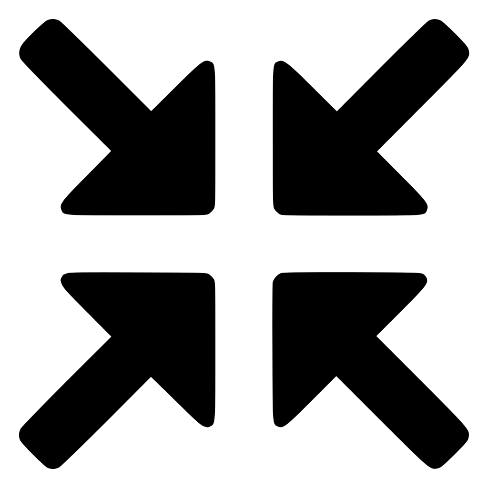 MINIMIZE
SUBMIT
DEADLINE
LISTENING
schoolwork (n)
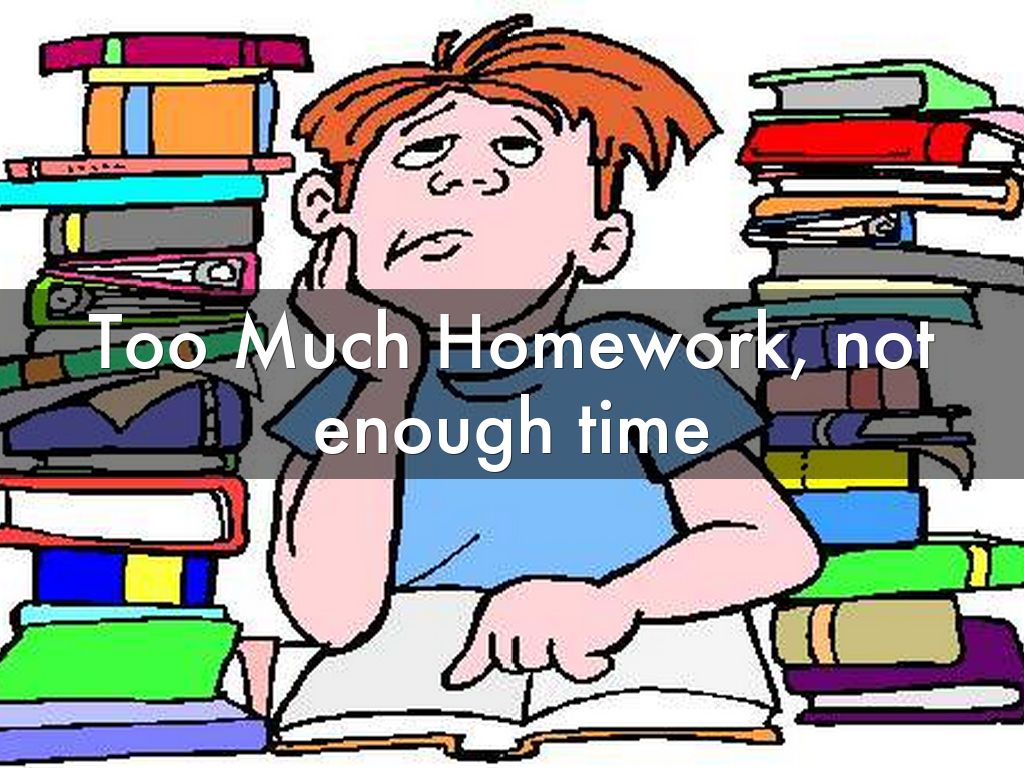 .
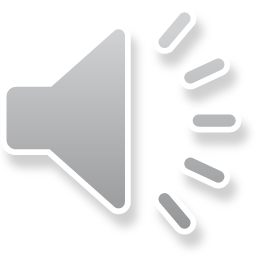 /ˈskuːl.wɝːk/
việc học tập
[Speaker Notes: studying done by a child at school or at home]
LISTENING
routine (n)
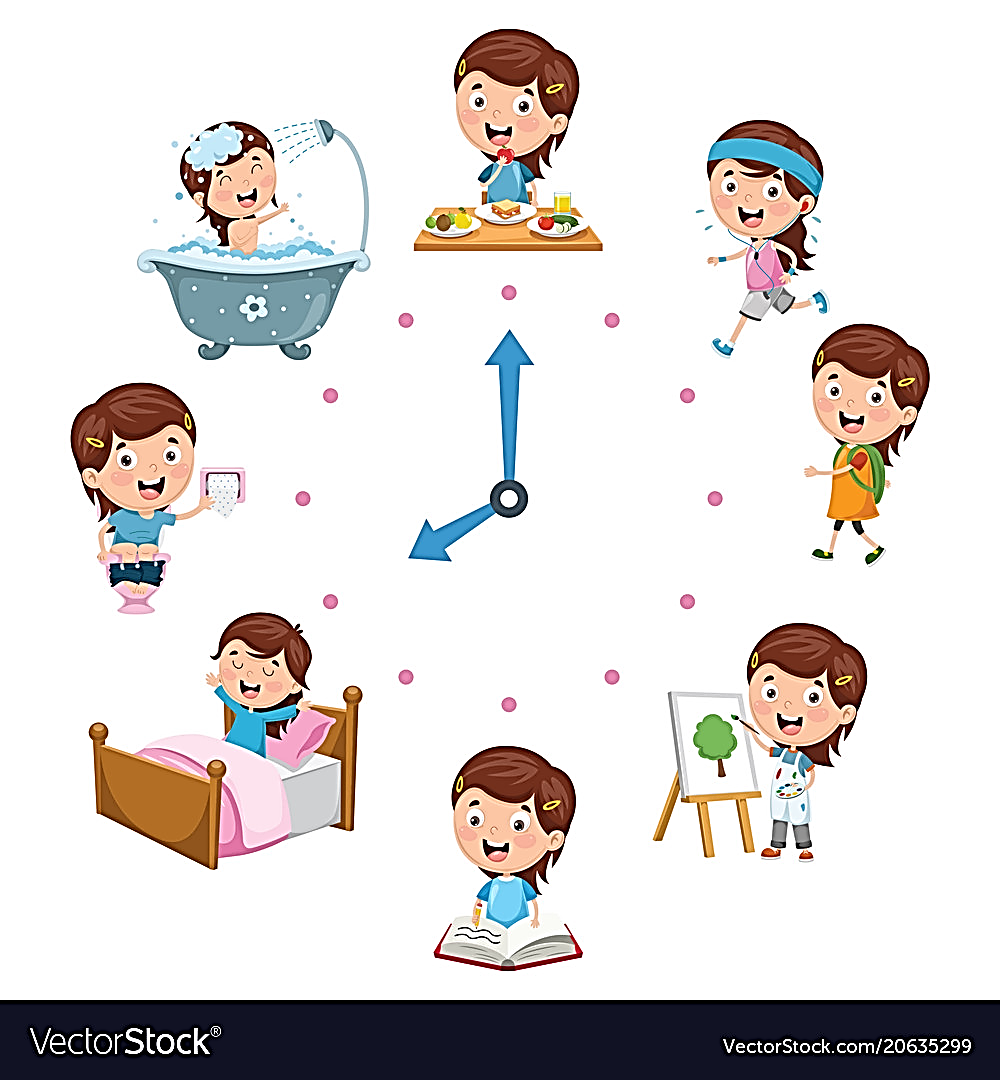 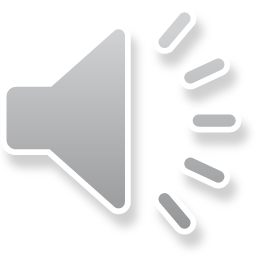 .
/ruːˈtiːn/
việc thường làm (hàng ngày)
[Speaker Notes: a usual or fixed way of doing things:]
LISTENING
submit (v)
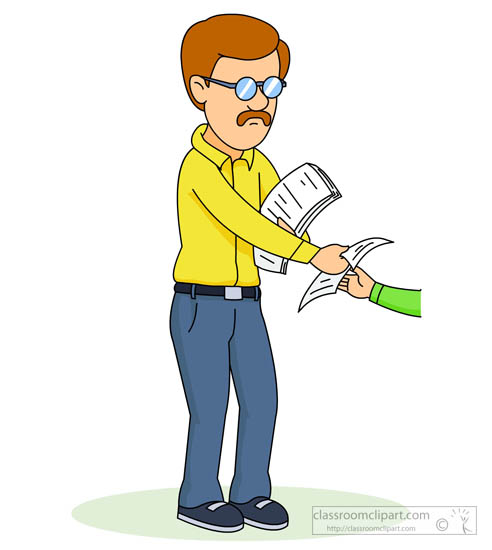 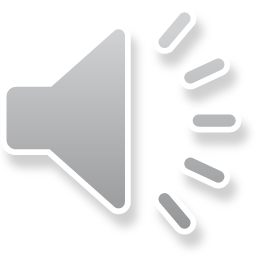 .
/səbˈmɪt/
nộp, đệ trình
[Speaker Notes: to give or offer something for a decision to be made by others]
LISTENING
minimize (v)
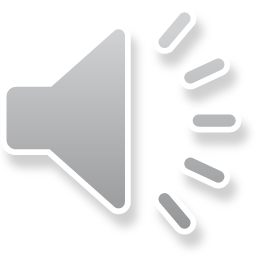 .
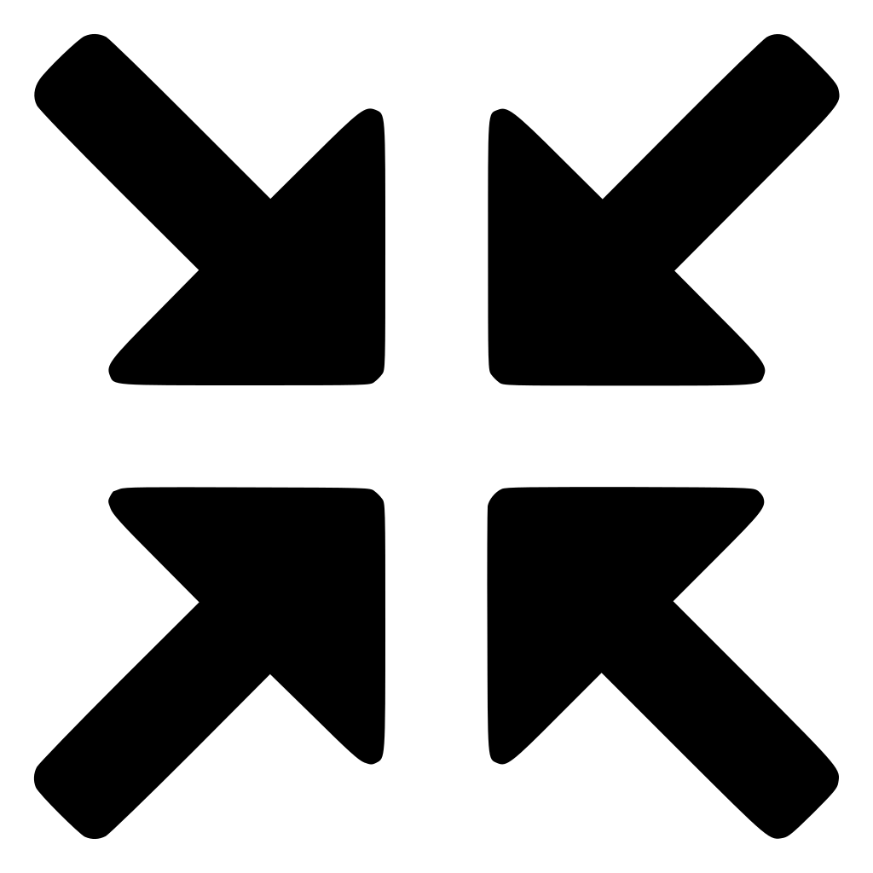 /ˈmɪn.ɪ.maɪz/
giảm đến mức  tối thiểu
[Speaker Notes: to reduce something to the least possible level or amount:]
LISTENING
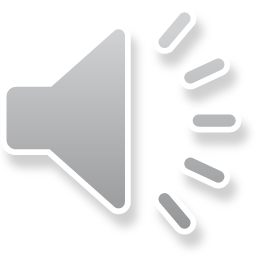 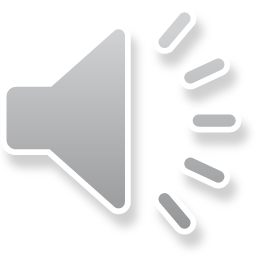 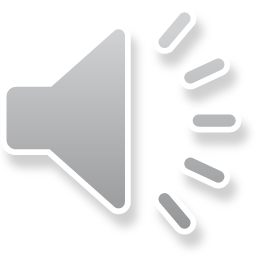 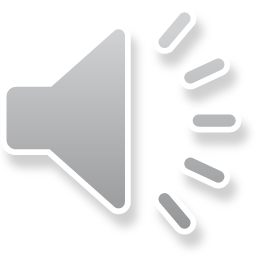 SPEAKING
1
Work in pairs. Discuss the following question.
How do you make time for study and other activities?
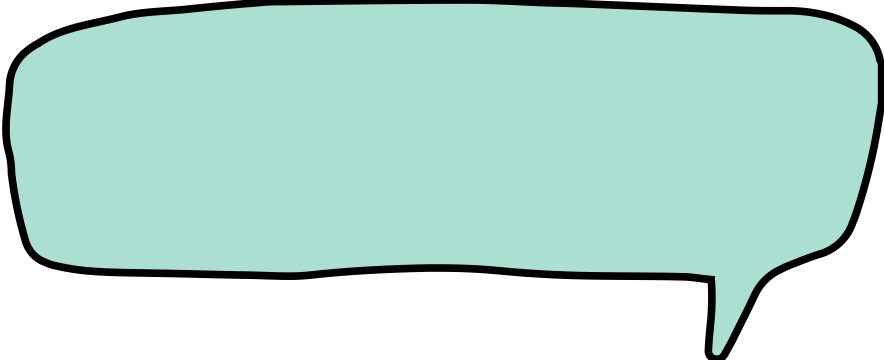 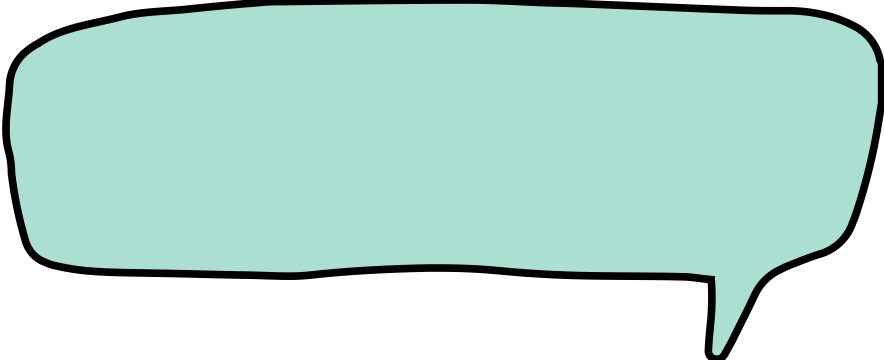 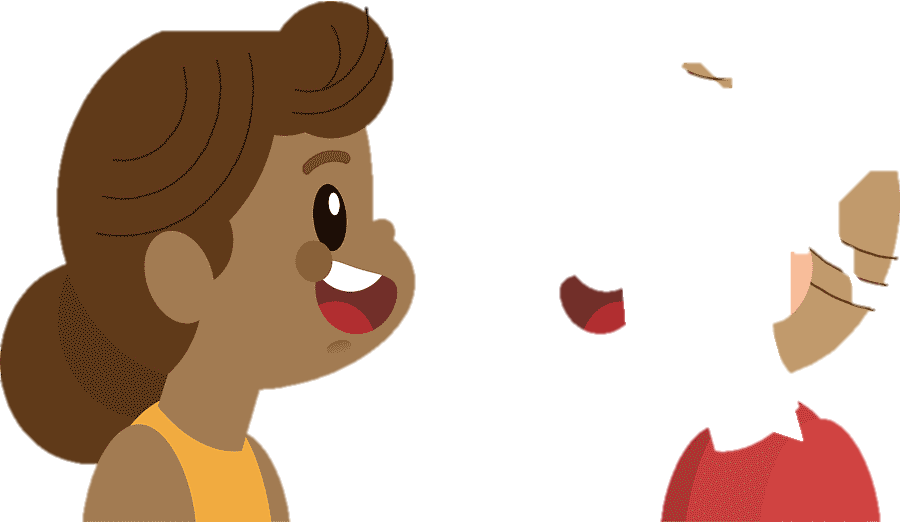 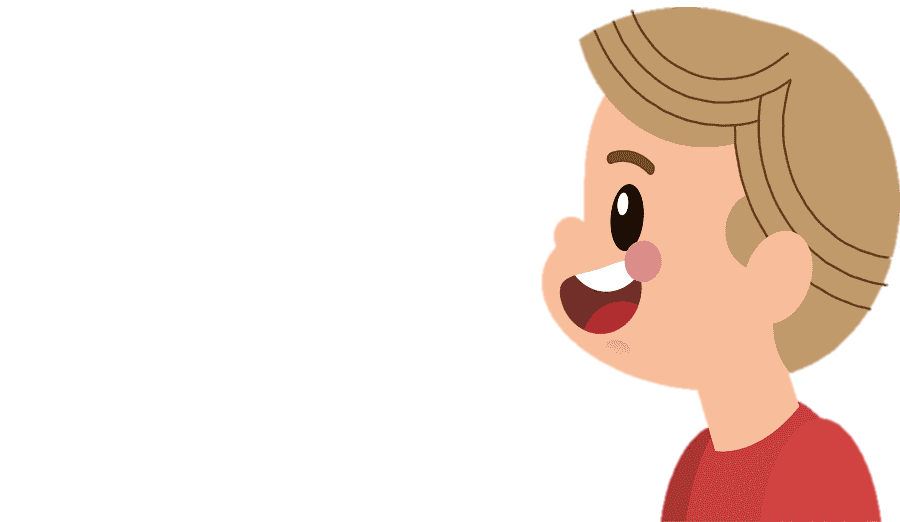 SPEAKING
1
Work in pairs. Discuss the following question.
How do you make time for study and other activities?
- I create a daily, weekly, or monthly schedule with dedicated time for studying, exercise, socializing, and relaxation, prioritizing learning responsibilities while minimizing distractions like social media.
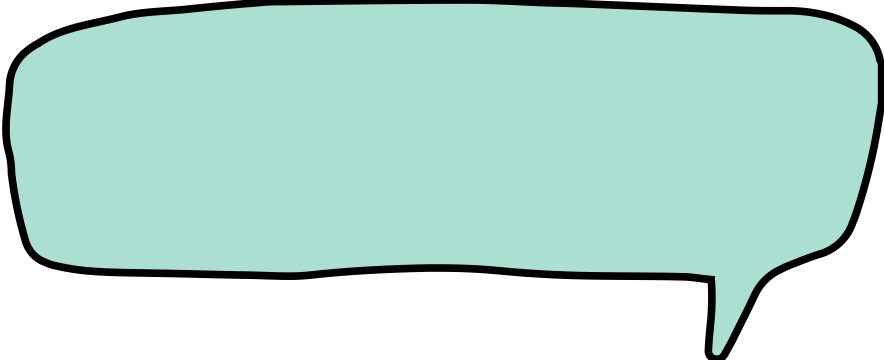 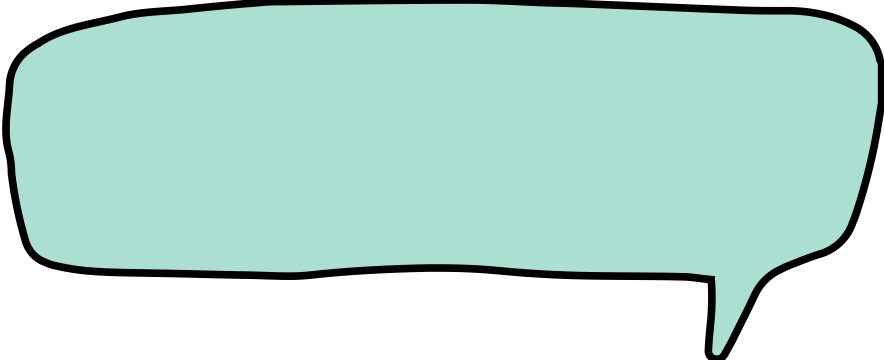 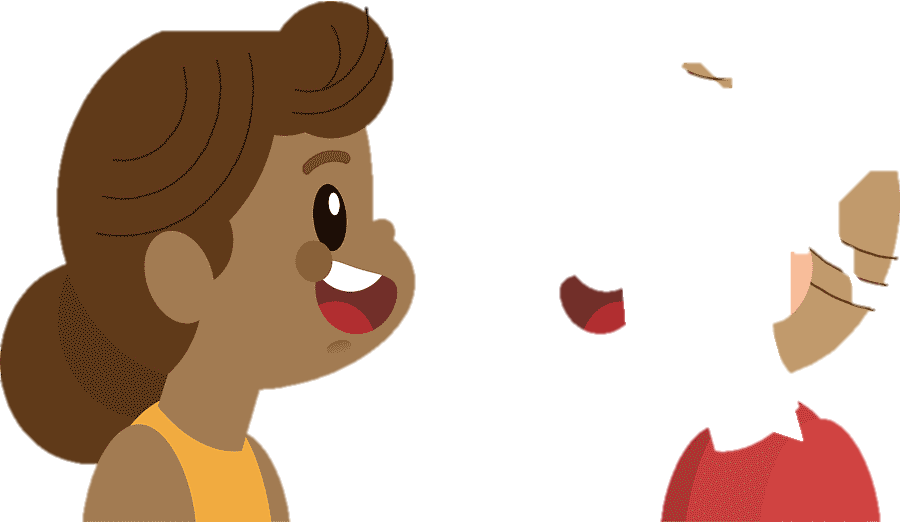 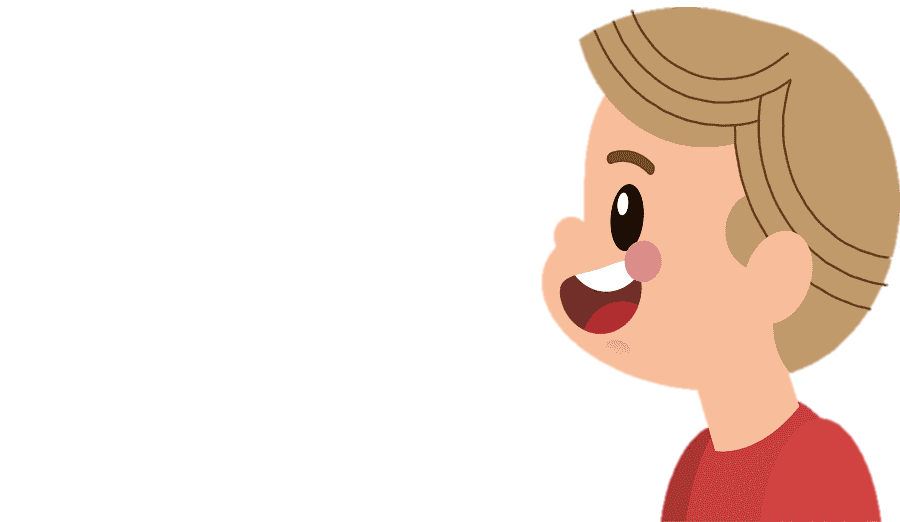 LISTENING
2
You will hear Trang, Phong, and Tom talking about how to manage their time effectively. For each student (1 – 3), choose the opinion (A – C) each of them expresses.
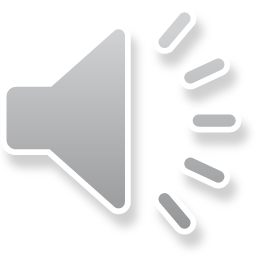 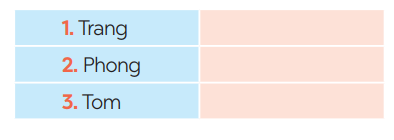 B
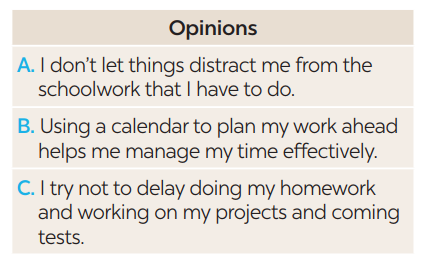 A
C
[Speaker Notes: Trang: B, Phong: A, Tom: C.]
LISTENING
3
Listen again and choose the correct answer A, B, or C.
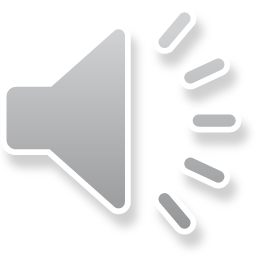 1. Trang enters what she has to do into a ______ at the beginning of each term.
poster
routine
calendar
2. Trang often uses ______ colours to mark project due dates and exam times on her calendar.
different
the same
similar
[Speaker Notes: 1. C	2. A	3. A 	4. A	5. B]
LISTENING
3
Listen again and choose the correct answer A, B, or C.
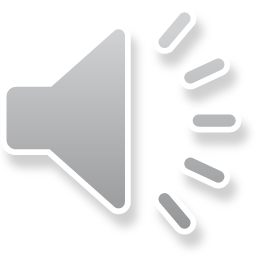 3. Phong turns off his cell phone and signs out of social media ______ when he starts his work.
accounts
networks
websites
4. Tom tries not to ______ homework until just before the due date.
leave
complete
submit
[Speaker Notes: 1. C	2. A	3. A 	4. A	5. B]
LISTENING
3
Listen again and choose the correct answer A, B, or C.
3. Phong turns off his cell phone and signs out of social media ______ when he starts his work.
accounts
networks
websites
4. Tom tries not to ______ homework until just before the due date.
leave
complete
submit
[Speaker Notes: 1. C	2. A	3. A 	4. A	5. B]
LISTENING
3
Listen again and choose the correct answer A, B, or C.
5. Tom ______ his projects and coming tests and adds them to his schedule.
prepares
reviews
revises
[Speaker Notes: 1. C	2. A	3. A 	4. A	5. B]
Trang: I use a calendar to plan my work ahead. At the beginning of each term, I take a broad view of what I have to do by entering the due dates and test dates into a calendar. I often do these with diﬀerent colours, for example, red for deadlines, green for exams ...
Phong: I try to minimise distractions. Besides cell phones, social media, and friends, there are a lot of activities that can take my attention away from my schoolwork. When it’s time to start my work, I turn oﬀ my cell phone and sign out of social media accounts.
Tom: I never leave homework until the day before it’s due. I review my projects and coming tests and add them to my schedule. I arrange to start working on them well before they’re due, so I’m not stressed out to meet the due dates.
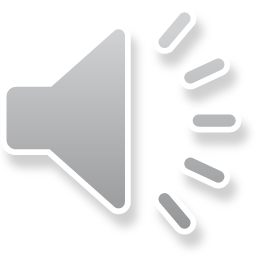 WRITING
4
Match the time management tips in column A with the explanations and / or reasons in column B.
[Speaker Notes: Key: 1. c	2. a	3. b]
WRITING
5
Write a paragraph (about 100 words) about how to manage your time effectively. Use the tips in 4 or your own ideas.
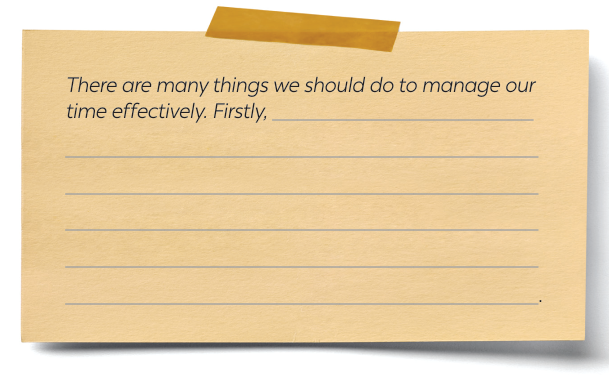 [Speaker Notes: Key: 1. c	2. a	3. b]
WRITING
5
Write a paragraph (about 100 words) about how to manage your time effectively. Use the tips in 4 or your own ideas.
Suggested answer:
There are many things we should do to manage our time effectively. Firstly, we should set specific goals and prioritise them according to their importance level. This will help us keep focused on our most important tasks and avoid wasting time on tasks that do not contribute to our goals. Secondly, creating a schedule or to-do list can help us manage our time efficiently by breaking down our day into manageable chunks. We should also be realistic about how long each task will take and build in extra time for unexpected interruptions or delays. Thirdly, it is essential to eliminate distractions and time-wasting activities, such as social media or unnecessary meetings, which can reduce our productivity. By following these tips, you we can effectively manage your time and achieve success in all aspects of your life.
[Speaker Notes: Key: 1. c	2. a	3. b]
CONSOLIDATION
1
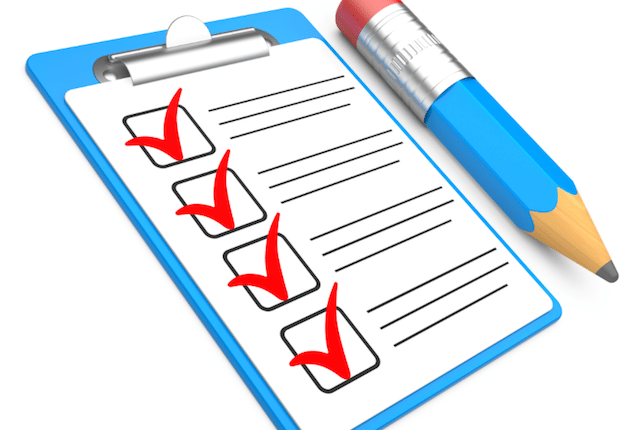 Wrap-up
What have we learnt in this lesson?
Listening skill for specific information.
Writing a paragraph about how to manage their time effectively, using the given tips or their own ideas.
CONSOLIDATION
2
Homework
Do exercises in the workbook.
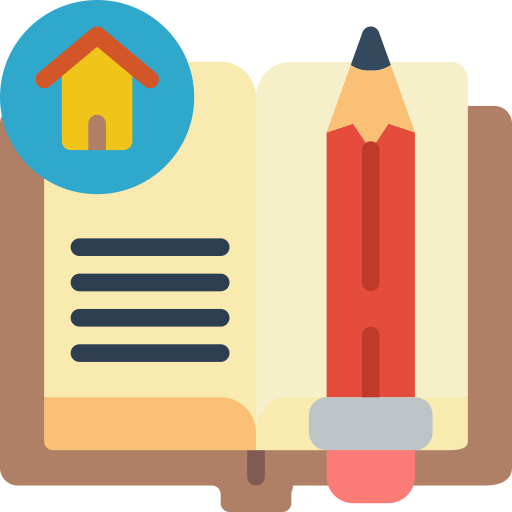 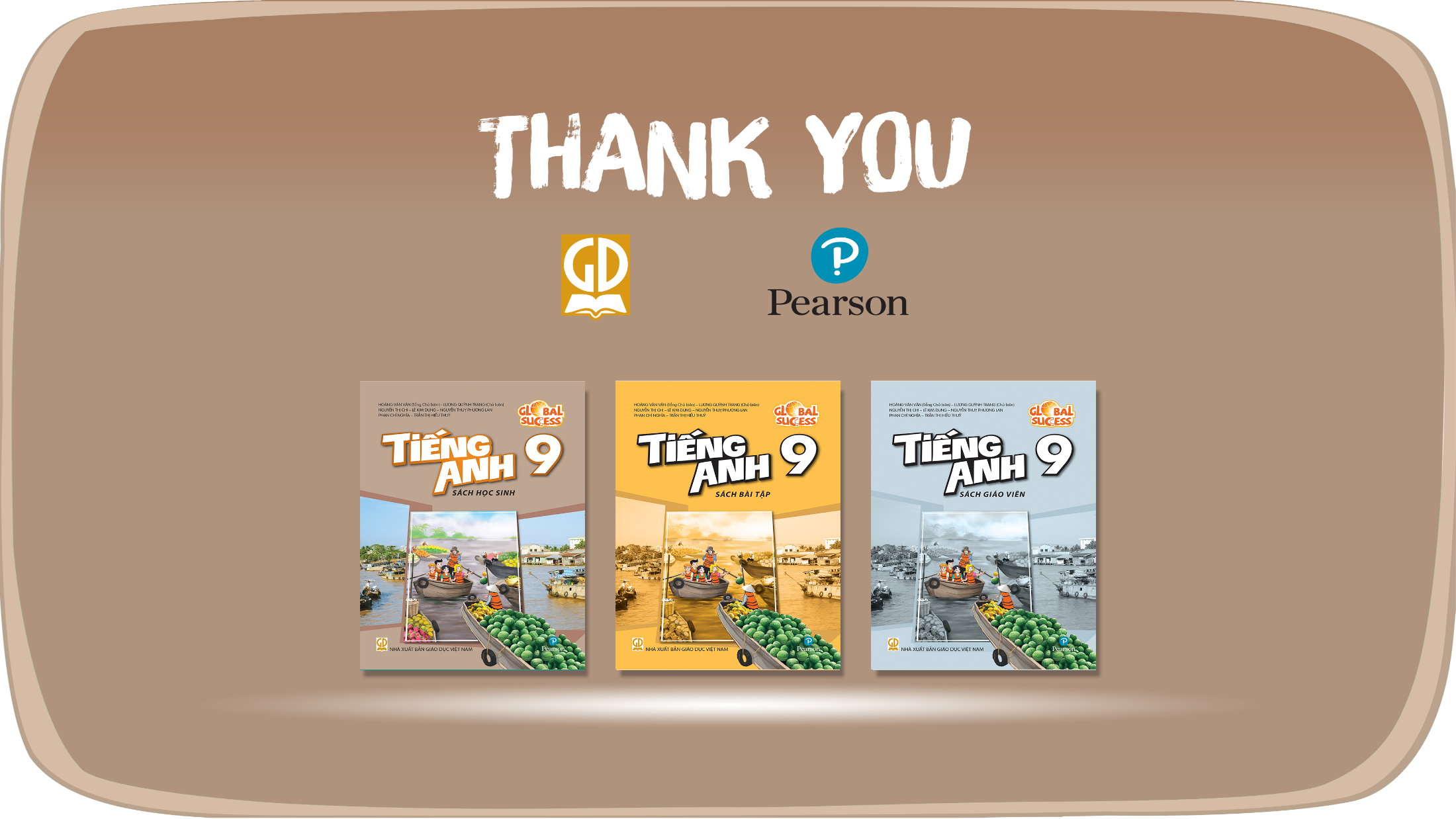 Website: hoclieu.vn
Fanpage: facebook.com/www.tienganhglobalsuccess.vn/